Szabó Magda(1917, Debrecen – 2007, Kerepes)
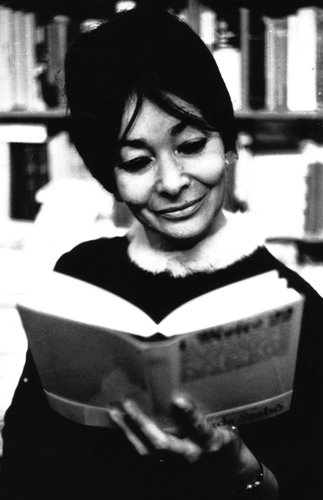 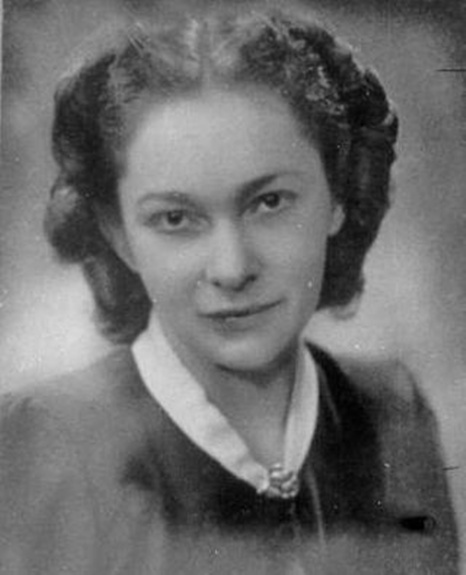 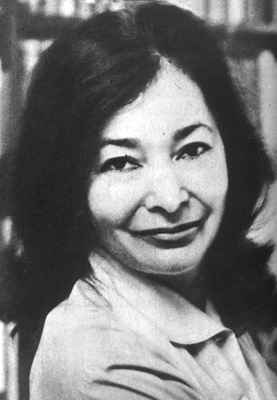 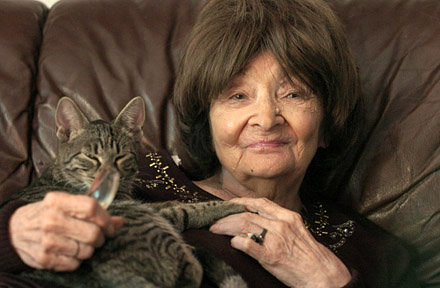 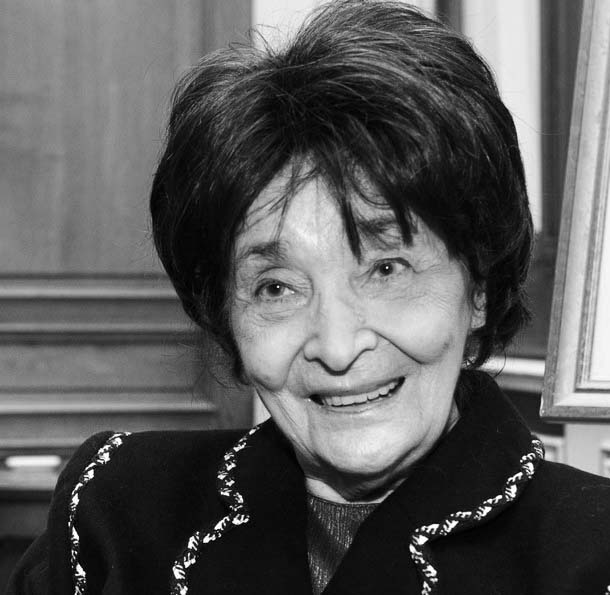 Élete
Debrecenben érettségizik
a debreceni egyetemen végez latin-magyar szakon
tanárként dolgozik Debrecenben és Hódmezővásárhelyen, majd négy évig a Vallás- és Közoktatásügyi Minisztériumban
férje Szobotka Tibor író
1949-ben elbocsátják munkahelyéről, és majdnem 10 évig nem publikálhat, ekkoriban tanít nálunk 
az 50-es évek végétől népszerű író
elismerései: két József Attila-díj, Kossuth-díj, Femina-díj (a legjobb külföldi regényért járó francia irodalmi díj), Prima Primissima-díj
Munkássága
költőként indul (Újhold – „negyedik nemzedék”) 
sokoldalú irodalmi tevékenység: versek, regények, drámák, esszék, tanulmányok
kötődése szülővárosához, a családi hagyományokhoz, a magyar történelmi múlthoz
gyakori önéletrajzi elemek, lélektani elemzés
legismertebb regényei:
Freskó (1958)
Az őz (1959)
Abigél (1970)
Régimódi történet (1977)
Az ajtó (1987)
Az ajtó (1987)
az életmű nagy összefoglalása
önéletrajzi ihletésű regény, vallomás
nagyszabású portré, melyben egykori bejárónőjének (Szőke Julianna) állít emléket
keretes szerkezet (az elbeszélő visszatérő rémálma)
Szempontok a regényértelmezéshez
Emerenc élettörténete, emberi kapcsolatai, jelleme, világképe, kultúrtörténeti archetípusai
az elbeszélő nézőpontja, főhőséhez fűződő kapcsolata, történetformáló szerepe
a regénycím értelmezése, a történet „tanulsága”, értelmezési horizontjai
a főszereplő: Szeredás Emerenc
beszélő név („érdemekben gazdag”)
egy pasaréti utca „mindenese” (házmester, takarító)
élete a szolgálat (óriási munkabírása van)
egyszerű, puritán, erkölcsös életmód, saját törvények
látszólag köznapi élet, de sok titok veszi körül ↔ Emerenc ismeri mindenki titkát
szorosabb kapcsolatai: unokaöccse, barátnői (Polett, Sutu, Adélka), a rendőr alezredes és az írónő
kapcsolataiban ő a domináns, mindenki tiszteli őt
állatokhoz fűződő szoros kapcsolata (Viola, macskák)
a poklokat is megjáró, de tisztaságát és méltóságát megőrző ember mintaképe
a másik főszereplő: maga az elbeszélő, az írónő
Emerenc ellenpontja (pl.: szellemi ↔ fizikai munka)
kapcsolatuk kezdetben távolságtartó, gyanakvó
fokozatosan megismeri Emerenc életének titkait, személyes tragédiáit, megérti és megszereti őt
kölcsönös ragaszkodásuk egymáshoz, anya-lánya kapcsolathoz hasonló
nem tudja viszonozni Emerenc különleges szeretetét, ezért bűntudatot érez
értelmezés
címadó metafora: zárt ajtó ~ Emerenc lelki bezártsága, világtól való elzárkózása
két ember(típus) harca egymás megértéséért (belső küzdelem is)
a másik ember sorsa iránti viselt felelősségünk
hatása
több mint 30 nyelvre lefordítják
Femina-díj (2003)
Szabó István filmje Helen Mirren főszereplésével (2012)
Szabados Magda és Szeredás Emerenc kétféle intelligenciájának összemérése – Kabdebó Lórántot idézve – „a kiművelt humanizmus és az ős-archaikus emberség szembesítése” (Verrasztó). És valóban: Emerenc a társadalmi normák és konvenciók helyett univerzális erkölcsi eszmék jegyében él és cselekszik; a szerzetes fáradhatatlan, néma kötelességtudásával, a szentek irgalmatlan hithűségével szolgál és szolgáltat igazságot. A modern társadalmakban uralkodóvá váló, önmegvalósító életmodell és a létezés önértéke helyett az értelmes, emberhez méltó élet elvét vallja, s körömszakadtáig ragaszkodik a saját halál mindenkit megillető jogához. Emberi működésének és személyisége tovagyűrűző hatásának históriája – e profán üdvtörténet – az emberi méltóság balladájaként is értelmezhető.
Magda árulása, mellyel megfosztja Emerencet a saját út következetes végigjárásának lehetőségétől – a haldokló ember exodusát megszentségtelenítő önzés – nem bocsánatos bűn. A tragikus vétségből eredő lelkiismeret-furdalás feloldó szelepe lenne tehát Az ajtó. Az írás azonban újabb (tán az előzőnél is súlyosabb) árulás. „Maga eladja a férje halálos ágyát, az anyja utolsó mondatát, a saját piszkos belső életét, volt pofája engem is eladni” – szólaltatja meg az író egy 1988-as levelében Emerenc síron túli üzenetét.